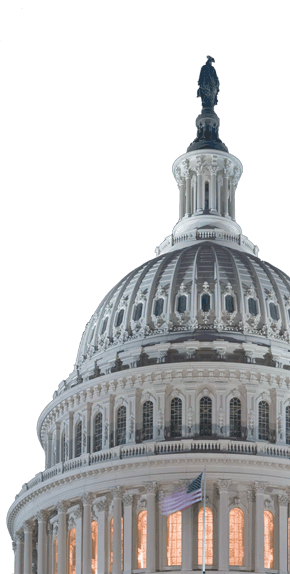 Federal Policy UpdateNational Council for Mental Wellbeing
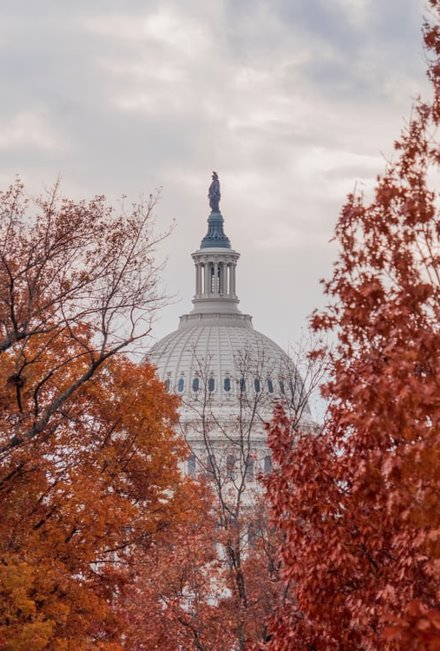 Public Policy Mission Statement
National Council advocates for assertive public policies that:

	Ensure equitable access to high-quality services;
 
	Build the capacity of mental health and substance 	use treatment organizations; and 

	Promote a greater understanding of mental 	wellbeing as a core component of comprehensive 	health and health care.
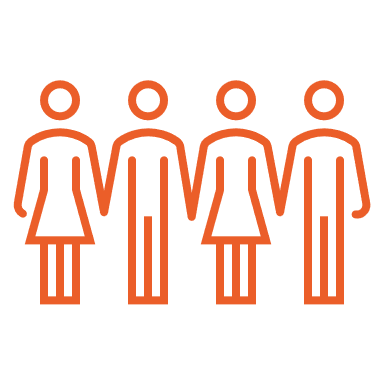 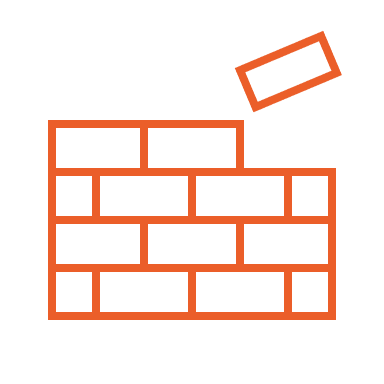 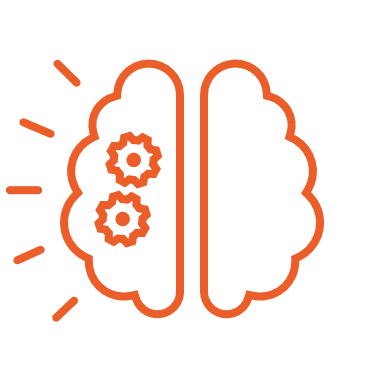 Assertive Public Policy Priorities for 2023
[Speaker Notes: Reyna]
Public Health EmergencySet to expire May 11, 2023
PHE Flexibilities: Permanent Changes
Medicare patients can now receive telehealth services, including audio-only services, for mental health/substance use care in their homes in any part of the country if certain conditions are met.
Mental health services can be provided in the patient’s home without meeting the geographic requirement so long as an in-person visit is made with the telehealth provider within 6 months of the initiation of care.
The CY 2022 Telehealth Update Medicare Physician Fee Schedule has already codified the continued coverage of video-based mental health visits for Federally Qualified Health Centers (FQHCs) and Rural Health Clinics (RHCs) on a permanent basis.

https://telehealth.hhs.gov/providers/policy-changes-during-the-covid-19-public-health-emergency/policy-changes-after-the-covid-19-public-health-emergency/#permanent-changes
https://www.cchpca.org/resources/telehealth-301-medicares-2022-telehealth-policies-on-mental-health/
[Speaker Notes: Telehealth policy changes after the COVID-19 public health emergency | Telehealth.HHS.gov]
PHE Flexibilities: Set to Expire
At the end of the 151-day "extension" ensured by the Consolidated Appropriations Act, 2022 the following flexibilities are set to end:
Increased flexibility regarding where the patient receives Medicare telehealth services, as well as where the services originate will revert back to the restrictions that were in place prior to the COVID-19 public health emergency.
Medicare reimbursement for mental health telehealth services will again require an in-person visit within 6 months of initial assessment and every 12 months following.
FQHCs and RHCs will no longer be able to be reimbursed as distant site telehealth providers for non-mental health services.






https://telehealth.hhs.gov/providers/policy-changes-during-the-covid-19-public-health-emergency/policy-changes-after-the-covid-19-public-health-emergency/#permanent-changes
[Speaker Notes: Telehealth policy changes after the COVID-19 public health emergency | Telehealth.HHS.gov]
Supporting the Workforce
Workforce Crisis and Access to Care
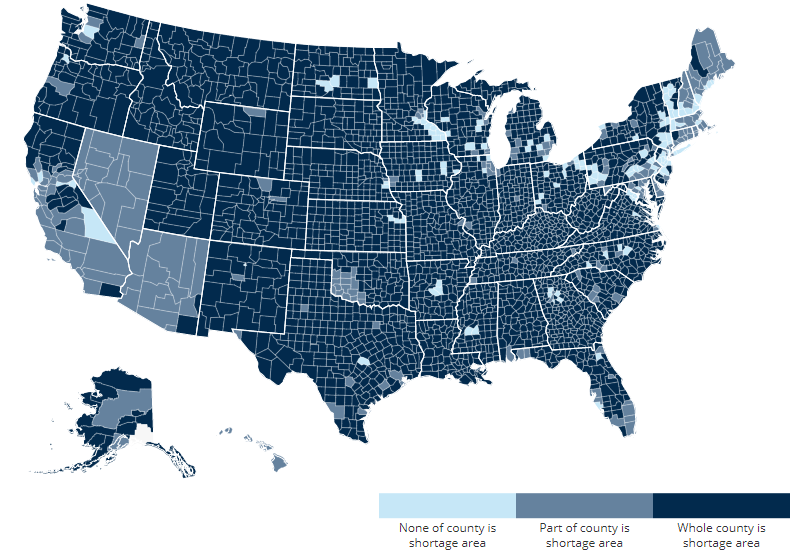 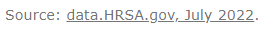 [Speaker Notes: Mental Health Professional Shortage Areas, by county]
Legislative Efforts to Address the Crisis
Increase the Workforce and Build the Pipeline:
Increase funding and eligibility re: mental health/substance use provider loan repayment programs.
Retain the Existing Workforce:
Senate Finance Committee in 2022 released draft legislation that would:
Create a demonstration project to increase mental health and substance use disorder care provider capacity under the Medicaid program.
Expands Medicare's Health Professional Shortage Area bonus program to practitioners furnishing mental health and substance use disorder services
Support the Mental Wellbeing of the Workforce
The National Council is working with offices and national partner organizations to develop legislation related to wellbeing, including grants and other funding to prioritize and improve mental wellbeing among providers.
Funding for Mental Health and Substance Use Services and Programs
Bipartisan Safer Communities Act
On June 25, 2022, the President signed the Bipartisan Safer Communities Act into law. The legislation makes historic investments in mental health services: 
Expands the Certified Community Behavioral Health Center (CCBHC) demonstration program
Funding for 9-8-8, Crisis Care
Grant Program Investments 
Community Mental Health Services Block Grant
Mental Health Awareness Training
Pediatric Mental Health Care Access Grants
Primary care training and enhancement programs 
Provisions on Leveraging Telehealth
School-Based Mental Health Care Provisions
Consolidated Appropriations Act of 2023
President Biden signed into law the Consolidated Appropriations Act of 2023 on December 29, 2022, which included several notable behavioral health provisions, and over $10 billion for behavioral health programs. 

National Council worked closely with Members of Congress to secure the inclusion of the vast majority of National Council’s 2022 Hill Day asks: $385 million for CCBHCs, the Mainstreaming Addiction Treatment (MAT) Act, the Medication Access and Training Expansion Act, the Mental Health Access Improvement Act, and robust funding for 9-8-8 ($502 million).
CAA Funding Levels
Substance Use Services: $4.2 billion (increase of $203 million) to combat the opioid epidemic. Funds are targeted toward improving treatment and prevention and workforce needs
Certified Community Behavioral Health Clinics (CCBHCs): $385 million (increase of $70 million) for CCBHCs through SAMHSA grants
988: $512 million for SAMHSA suicide prevention activities including $439.6 million for the 988 Suicide & Crisis Lifeline
Mental Health Block Grant: $1.01 billion (increase of $150 million)
National Institute of Mental Health (NIMH): $2.34 billion (increase of $120.9 million)
Mobile Crisis: $20 million (increase of $10 million) to help communities create mobile behavioral health crisis response teams
Substance Use Disorder Treatment and Recovery (STAR) Loan Repayment Program: $40 million toward educating and training SUD professionals
Parity: Authorizes $10 million for grants to states to support parity enforcement
Certified Community Behavioral Health Clinics (CCBHCs)
CCBHC Scope of Services
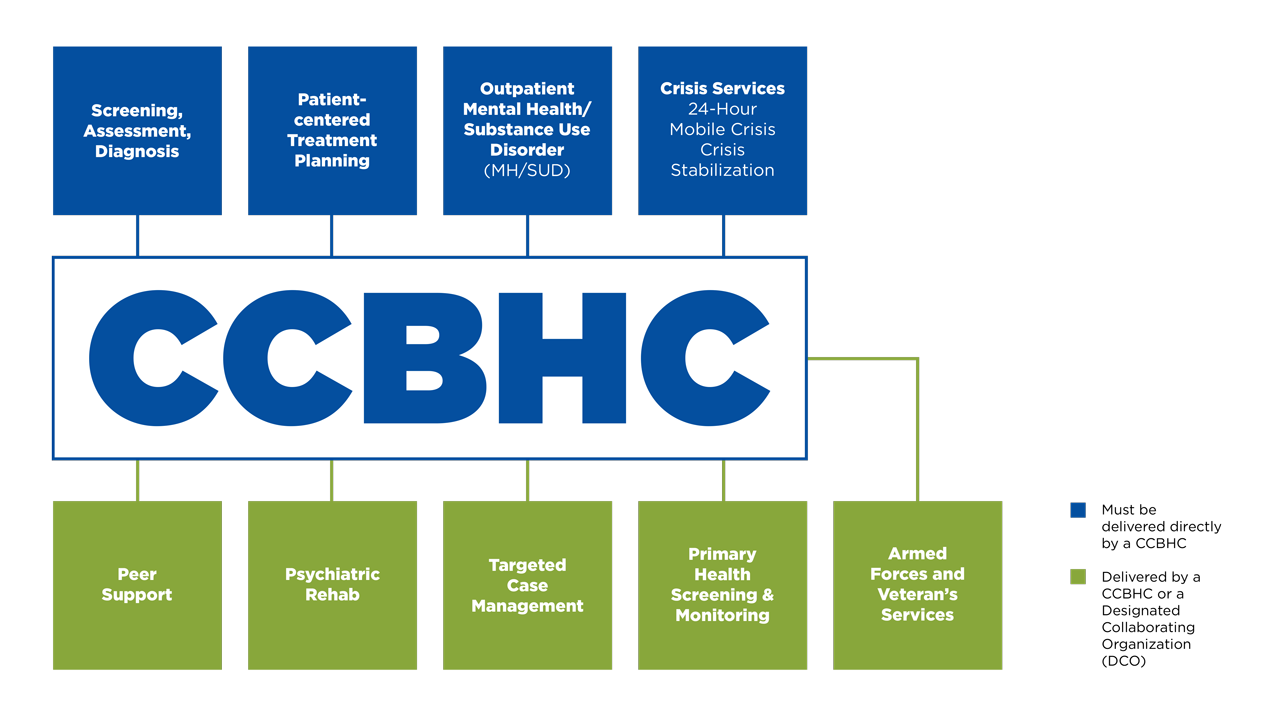 Unless there is an existing state-sanctioned, certified, or licensed system or network for the provision of crisis behavioral health services that dictates otherwise.
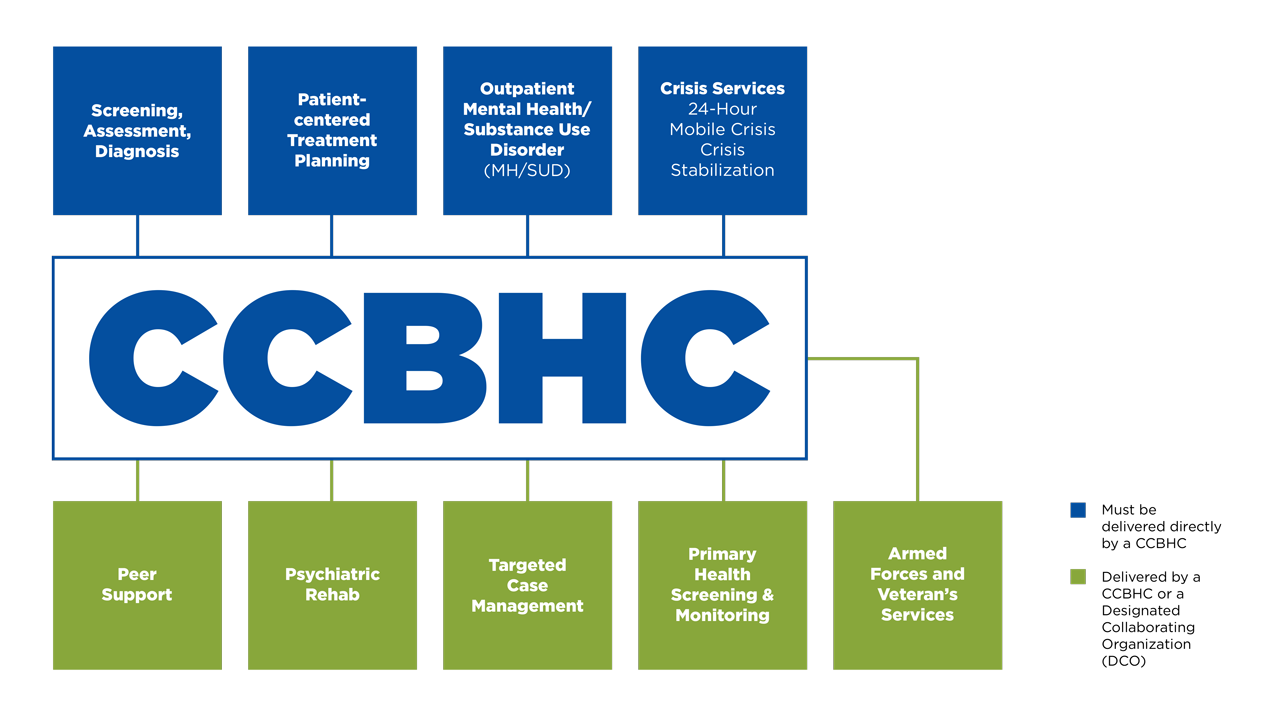 CCBHC State & Federal Actions
CCBHC state planning grant awardees are below:
10 states launched the CCBHC model through the Medicaid Demonstration: KY, MI, MN, MO, NV, NJ, NY, OK, OR, and PA.
15 states received the 2023 planning grants: AL, DE, GA, IA, KS, ME, MS, MT, NM, NC, NH, OH, RI, VT, and WV. 
10 non-demo states that previously received planning grants (2016): AK, CA, CO, CT, IL, IN, MA, MD, TX, and VA.
Federal & State Actions
Established the CCBHC Model through Medicaid Demonstration
CCBHC Planning Grant (2016)
CCBHC Planning Grant (2023)
No CCBHC Actions
State Legislation to Pursue the CCBHC Model
CCBHC Clinic-level SAMHSA Grant
CCBHCs’ State Impact Over Time (2021 data)
New York 
All-cause readmission dropped 55% after year 1
BH inpatient an overall inpatient services show a 27% and 20% decrease in monthly costs respectively
BH ED and overall ED services showed 26% and 30% decrease in monthly cost respectively
24% increase in BH services for children and youth
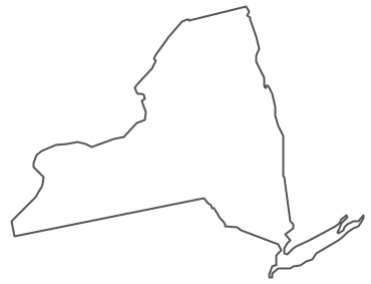 Oklahoma
Nearly 1,000 new jobs to health care with an economic impact of $35 million dollars and an overall reduction in unemployment. 
Inpatient hospitalizations among adult clients at any Oklahoma psychiatric hospital reduced by of 93.1%. 
From 2016-2021, the decreases in inpatient hospitalizations produced a $62 million dollars cost savings.
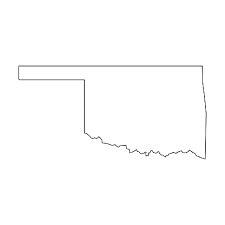 Missouri 
Hospitalizations dropped 20% after 3 years, ED visits dropped 36%
Access to BH services increased 35% in 5 years, with a 156% increase in MAT
In 1 year, 20% decrease in cholesterol; 1.48-point Hgb A1c decrease
41% increase in deflection and diversion programs with law enforcement
14% decrease in spend equated to $484 saved/person served ($15.4M)
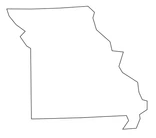 [Speaker Notes: Source: 
National Council Behavioral Health Commissioners Summit, Sept. 2020; Presentation by Oklahoma Commissioner Carrie Slatton-Hodges in Jan. 2022; and cost data from research conducted by NRI and Grand Lake Mental Health Center, a CCBHC in Rural Oklahoma; and data from this impact report: https://www.thenationalcouncil.org/wp-content/uploads/2022/02/Transforming-State-Behavioral-Health-Systems.pdf]
Child & Youth Services
Most respondents (94%) directly deliver services to children and youth; others (8%) collaborate with a DCO for child/youth services.
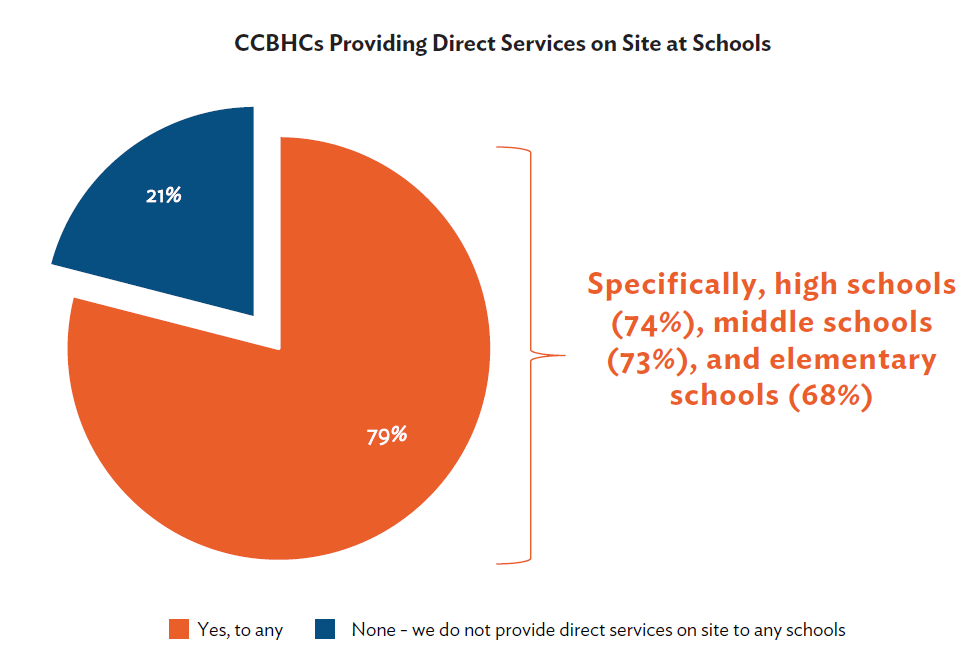 Activities to Address Health Disparities
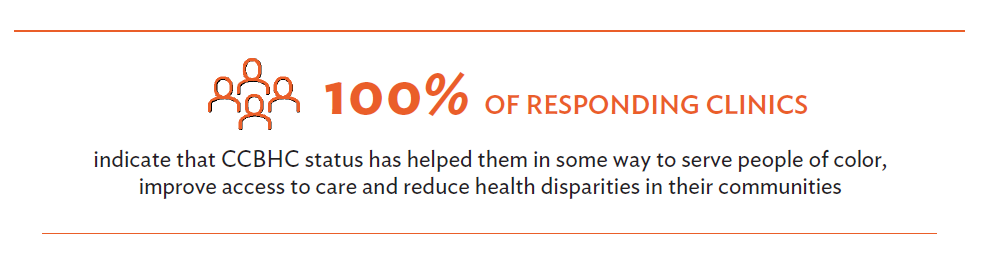 *Percent is less than 1% but greater than 0%
SAMHSA CCBHC Expansion Grants vs. Medicaid CCBHC Demonstration
Bipartisan Safer Communities Act Expands CCBHC Demonstration Nationwide
Beginning July 1, 2024, and every 2 years thereafter, allows 10 additional states to join the demo
Provides 4 years of enhanced Medicaid match for CCBHC services (E-FMAP)
Makes planning grants available for new states to develop proposals to participate
Appropriates $40M for planning grants and technical assistance to states applying for the grants
Requires annual reports to Congress through the year in which the last demonstration ends
Substance Use Disorder
SUD Policy Priority: Elimination of X-Waiver
The DEA had required an additional waiver to prescribe buprenorphine for the treatment of opioid use disorders (OUD).
Only 1 in 10 people with OUD receive medications for their condition, including buprenorphine.
No such requirement exists for providers licensed to prescribe opioids to treat pain or for other substance use and mental health medications that are also DEA controlled substances. 
The additional waiver needed to prescribe buprenorphine for OUD further stigmatizes the medication and deters prescribers from engaging in care.
The Consolidated Appropriations Act of 2023 included the Mainstreaming Addiction Treatment Act (“MAT” Act, H.R. 1384/S. 445) removing the aforementioned waiver requirement.
SUD Policy Priority: Medicaid Reentry Act
According to the Bureau of Justice Statistics, nearly half of people in the criminal justice system have a diagnosable mental health condition. Of those with serious mental illness (e.g., schizophrenia), approximately 75% also have a co-occurring SUD.
The first two weeks after release from incarceration, a person is at the highest risk for an overdose.
The Medicaid Reentry Act (S.285, H.R. 955) allows Medicaid payment for medical services furnished to an incarcerated individual during the 30-day period preceding the individual's release.
SUD Policy Change: Mobile OTP Units
On July 28, 2021, the DEA authorized OTPs to add a “mobile component” to their existing registration, eliminating a separate registration requirement for mobile medication units of OTPs.
On September 29,2021, SAMHSA released additional guidance clarifying the range of services that can be provided in both mobile and non-mobile medication units.
On December 16, 2022, HHS published a notice of proposed rulemaking in the Federal Register seeking comments on various OUD services. The proposed rule clarifies the use of mobile OTP units
The Consolidated Appropriations Act of 2023 included a provision allowing the use of mobile OTP units.
Institutions for Mental Disease (IMD) Exclusion
IMD Exclusion: History and Current Status
Prohibits states from using Medicaid to pay for care provided in institutions for mental disease (IMD)
IMDs include psychiatric hospitals/residential treatment facilities with 16+ beds
Enacted in the Medicaid program in 1965
Recently, there have been new mechanisms for states to finance IMD services, including:
Section 1115 Demonstration Waivers
Managed care “in lieu of” authority
Disproportionate Share Hospital payments
SUPPORT Act state plan option
Allows states to use federal Medicaid funds for IMD SUD services up to 30 days/year
In FY20, five states reported plans to pursue this option: ID, IN, NH, SD, TN
Questions
Reyna Taylor, SVP Public Policy and Advocacy reynat@thenationalcouncil.org
Or 
National Council’s policy team at policy@thenationalcouncil.org